Equipping Frontline Care Providers for End-of-Life Care and Communication: Development of a Interprofessional Graduate Certificate and Continuing Education Program
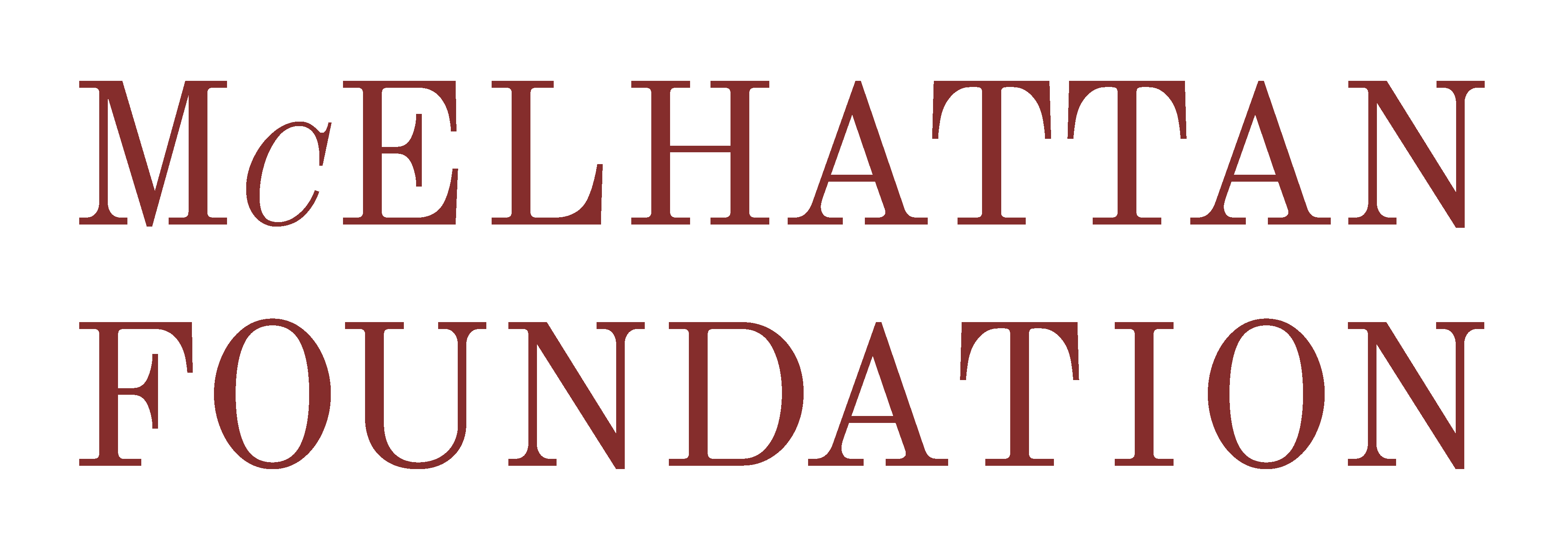 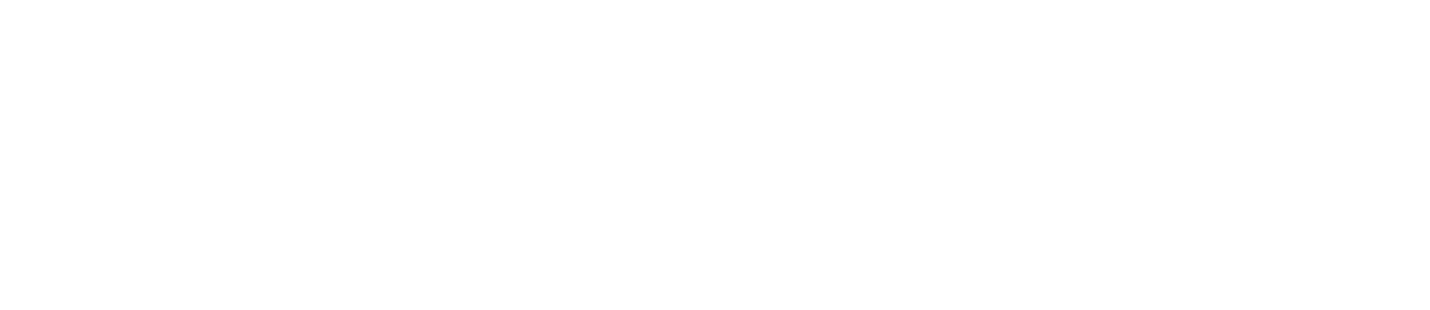 Chloe Neugebauer, SN; Marci L. Nilsen, PhD, RN, CHPN1; Jennifer J. Wasco, DNP, RN1 and Jennifer B. Seaman, PhD RN CHPN1
Background
Rationale
Methods
Methods, cont.
Methods, cont.
Next Steps
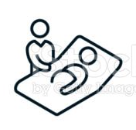 1Department of Acute and Tertiary Care, University of Pittsburgh School of Nursing
Methods, cont.
Figure 1.  Theoretical grounding as adapted from the Theory of A Peaceful End-of Life (Ruland & Moore, 1995)
A longstanding goal within the healthcare system has been to address the growing need for adequate end-of-life (EOL) and palliative care services 
There is minimal opportunity for students and practicing professionals of medicine, nursing, and other allied health professions to pursue education focused on the theoretical and practical aspects of EOL care
Figure 2.  Course mapped to the relevant domains of the framework
From the theoretical grounding, investigators identified domains that appropriately captured holistic patient and family-centered EOL care: experiencing comfort and connectedness and experiencing dignity, respect, and support
Investigators took these concepts and developed four courses intended to address and focus on the corresponding domains: Principles of Palliative and EOL Care; Pain & Symptom Management; EOL Communication & Collaboration; and Social, Spiritual, and Cultural Concepts in EOL Care, prospectively 
Investigators then mapped preliminary curricular content to be included in each course (Figure 3)
Methods, cont.
The University of Pittsburgh School of Nursing is developing and establishing a for-credit, comprehensive graduate certificate in EOL Care and communication along with a nursing continuing professional development (NCPD) educational series
In order to ensure a comprehensive curriculum, investigators selected a theoretical framework to guide the development of the content
Figure 3.  Courses with examples of curricular content mapping
The next steps in developing this certificate program and the companion NCPD education series is to test the content with experts and clinician stakeholders to validate course content for the proposed four courses and for the continuing education modules
Investigators used a theoretical grounding for patient and family-centered EOL care adapted from the Theory of A Peaceful End-Of Life to map key concepts to curricular elements (Figure 1)
.
Ruland, C. M. & Moore, C. M. (1998). Theory construction based on standards of care: A proposed theory of the peaceful end of life. Nursing Outlook, 46(4), 169-175.
jbs31@pitt.edu
Supported by a grant from The McElhattan Foundation